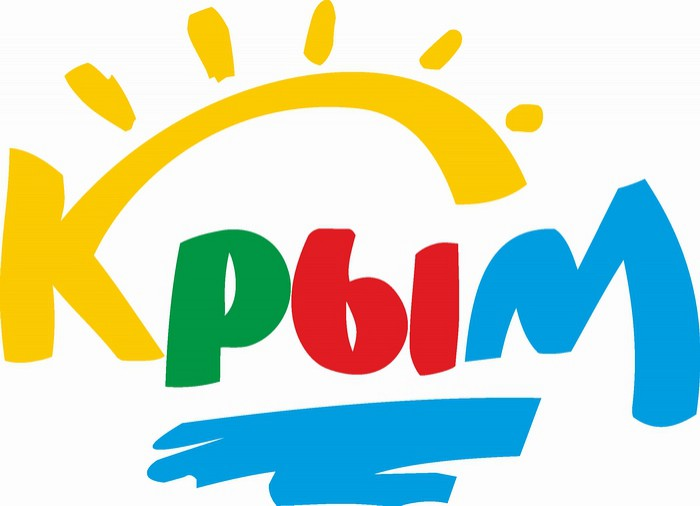 ден
КЪЫРЫМ
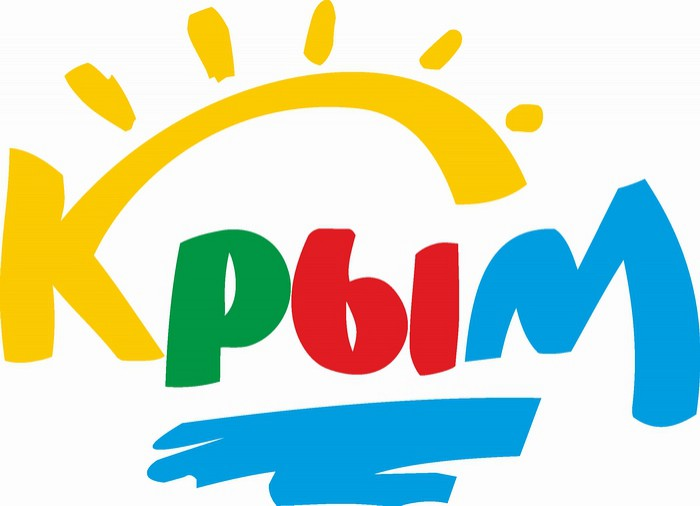 20 января – День Республики Крым.
Севем сени, гузель Къырым!
Табиатынъ пек дюльбер!
Юксек дагълар, ешиль багълар,
Эски шеэр ве койлер.
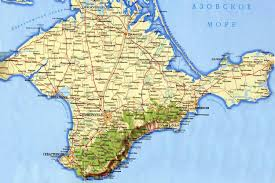 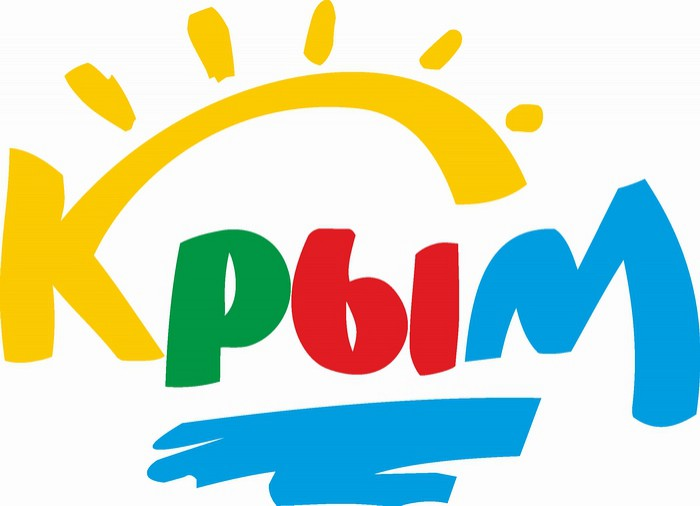 Къырым – бу ярымада.
Ярымаданынъ чевре сызыгъы учкъан къушкъа бенъзей.
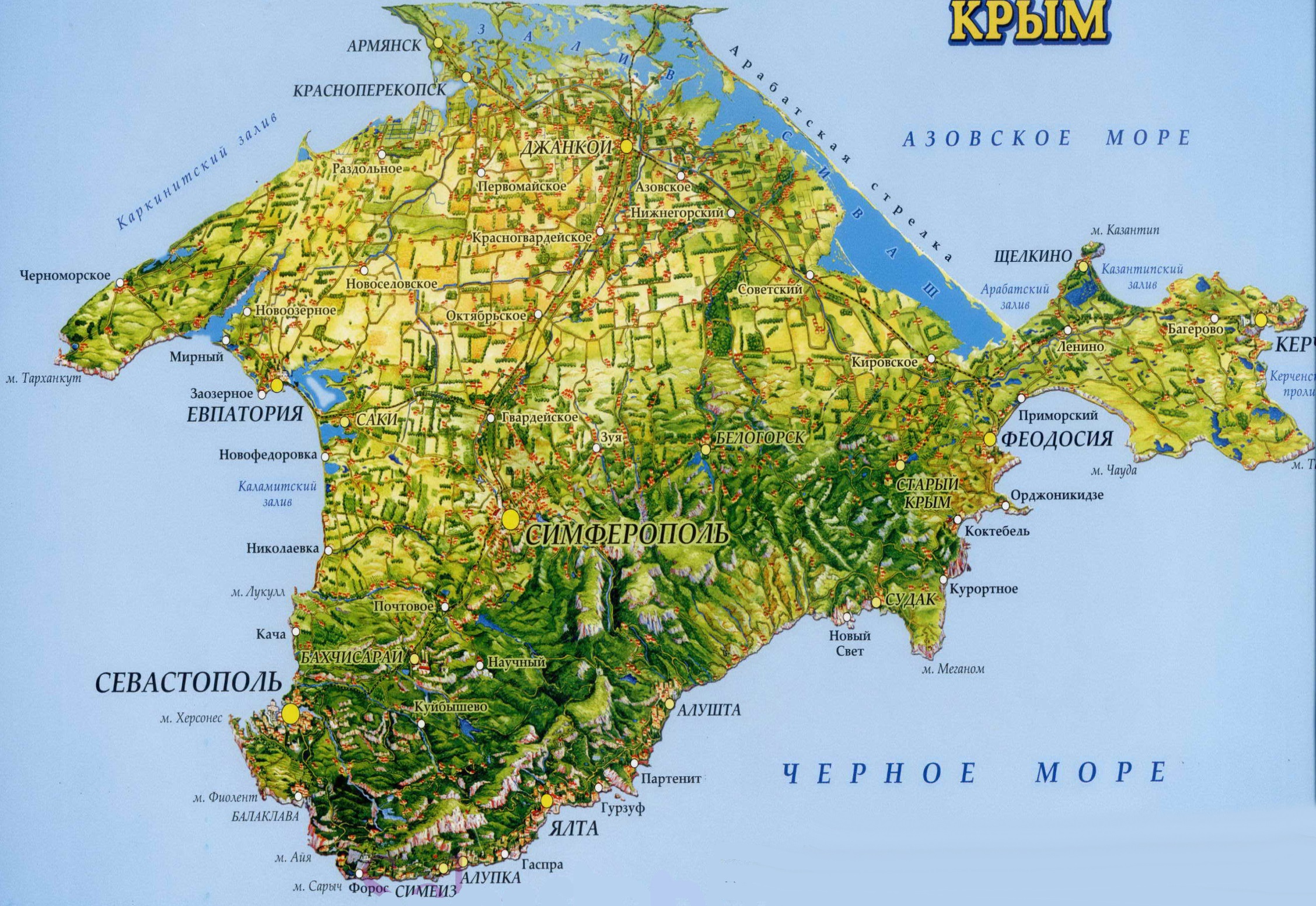 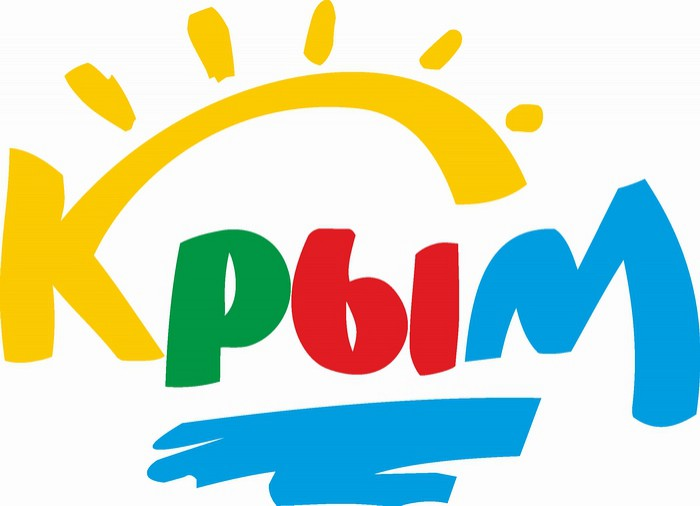 Кърымнынъ учь тарафы сув:шаркътанАзак денъизнинъ,гъарпта исе Къара денизнинъ тузлу сувлары. Шимальде Къырым буюк топракънен багълы.
О- Ор къапу
Крым омывается водами Чёрного и Азовского морей и мог бы быть островом, но Перекопский перешеек соединяет его с большой землёй.
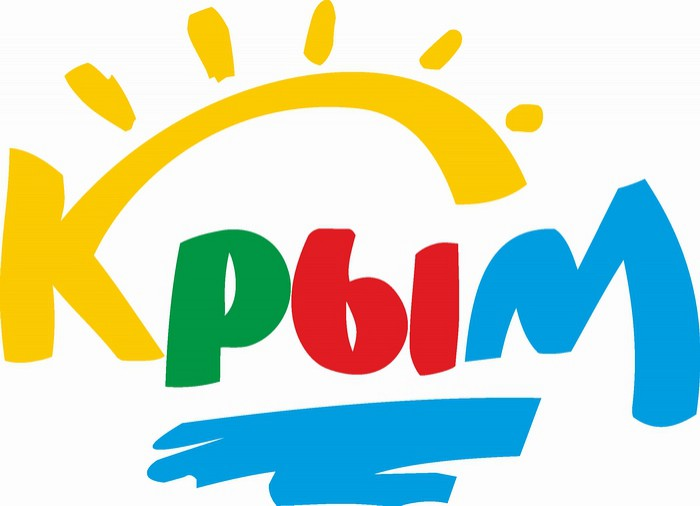 Къырым эвель -эзельден «ада», деп адландыргъан эди Масалларда.эфсане-лерде,шиирлерде онъа «Ешиль ада» дей эдилер.Багъчасарай.Акъмесджит,Эски Къырым,Къарасувбазар,Алушта,СудакъКерчь,Кефе,КезлевДжанкой,Ялта,Акъяр-эски шеэрлер.
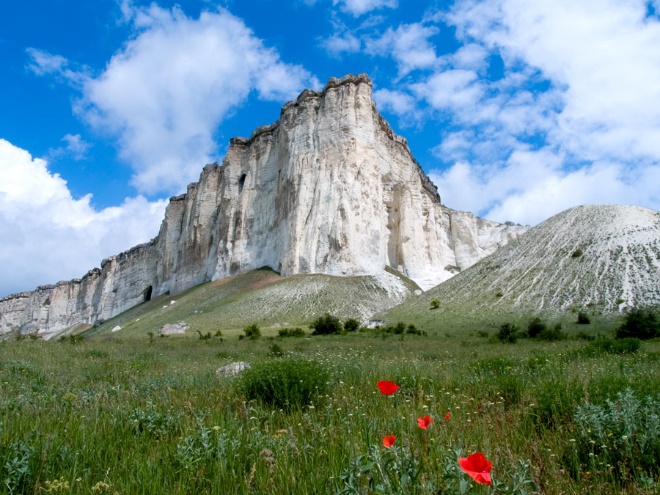 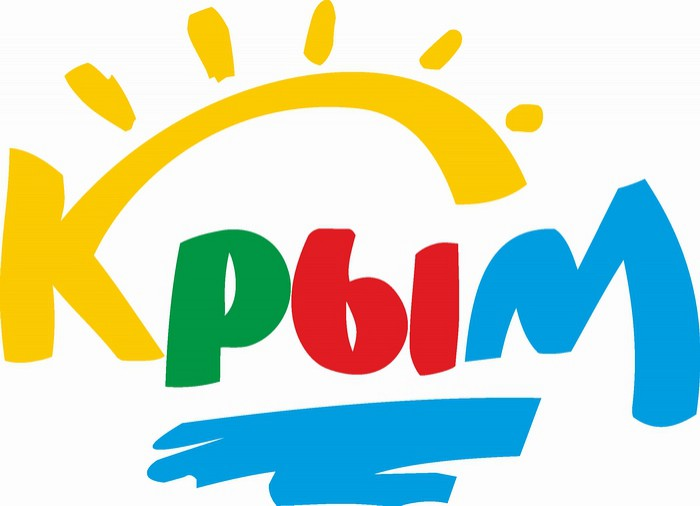 КЕНИШ ЧЁЛЛЕР
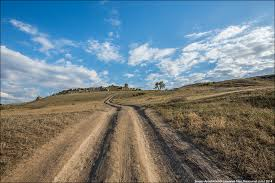 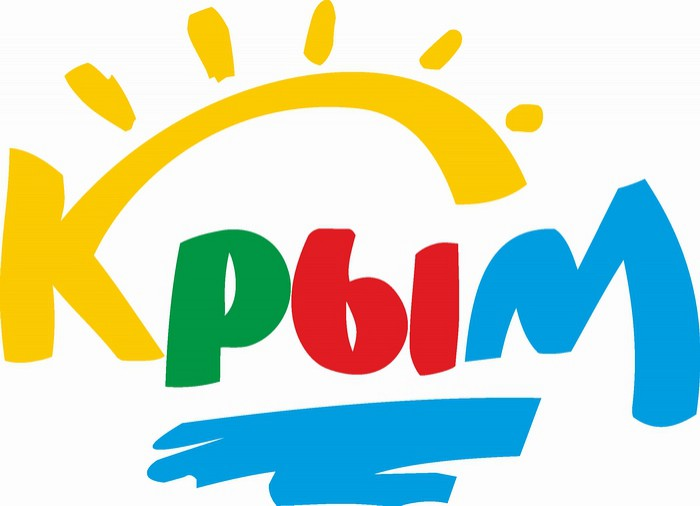 Байырлар ве денъиз
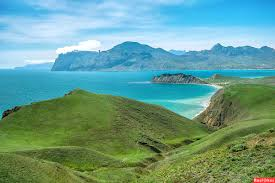 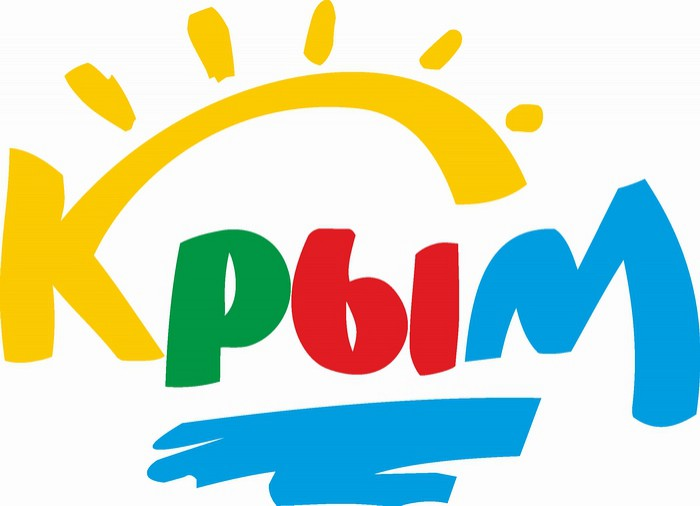 Дагълар
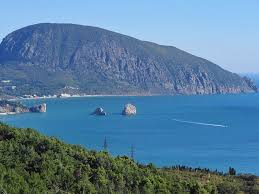 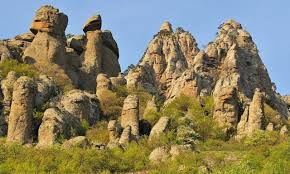 Аюв-Дагъ
Демирджи
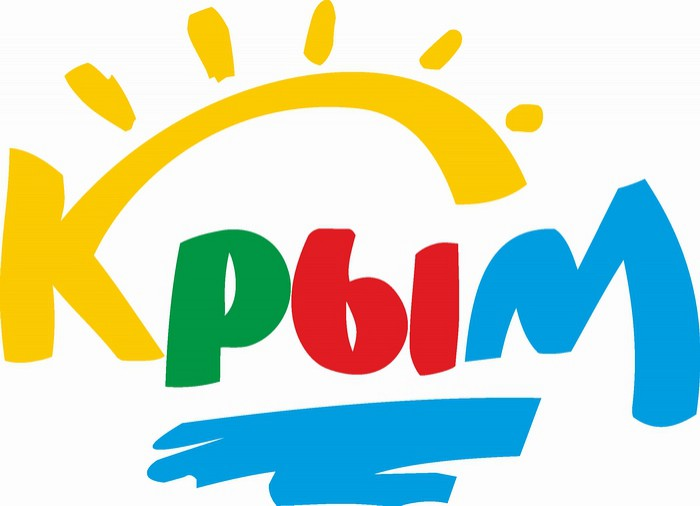 КъобаларЭмине-байыр-хосар
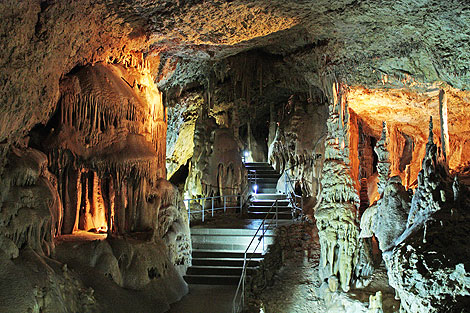 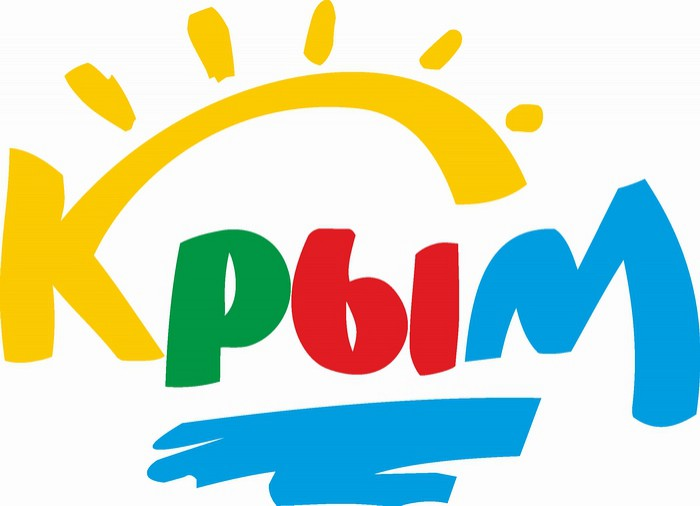 Учансувджур-джур
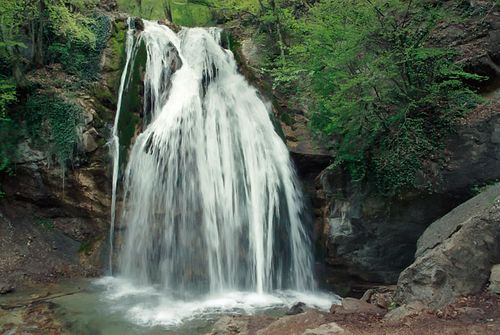 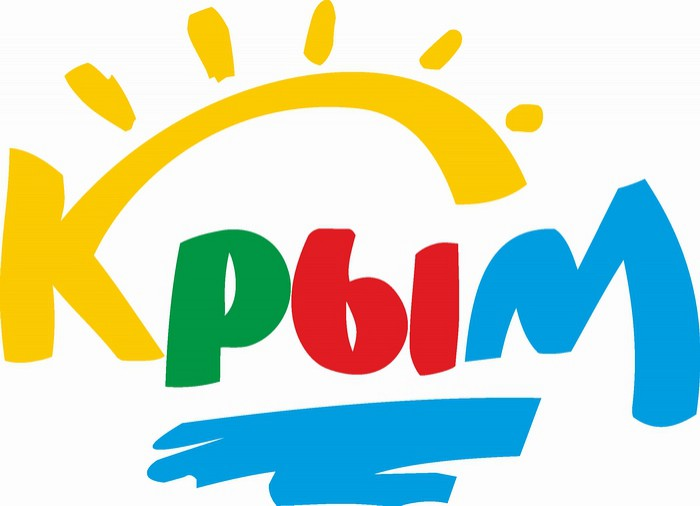 Акъмесджит-Къырымнынъ меркез шеэри
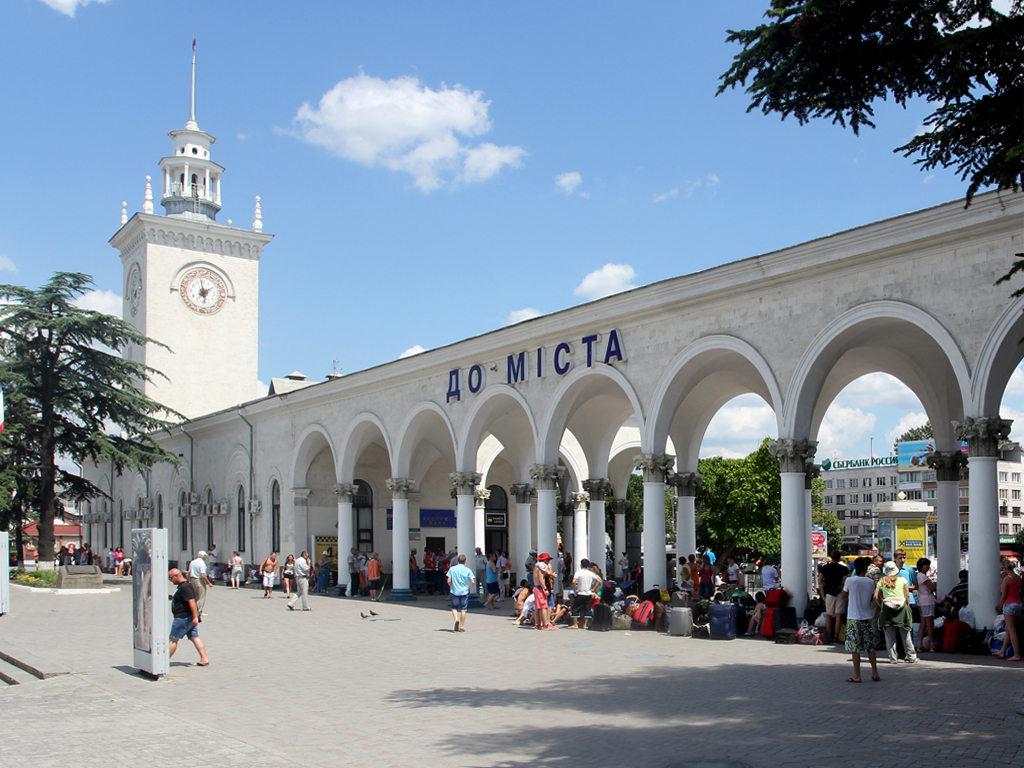 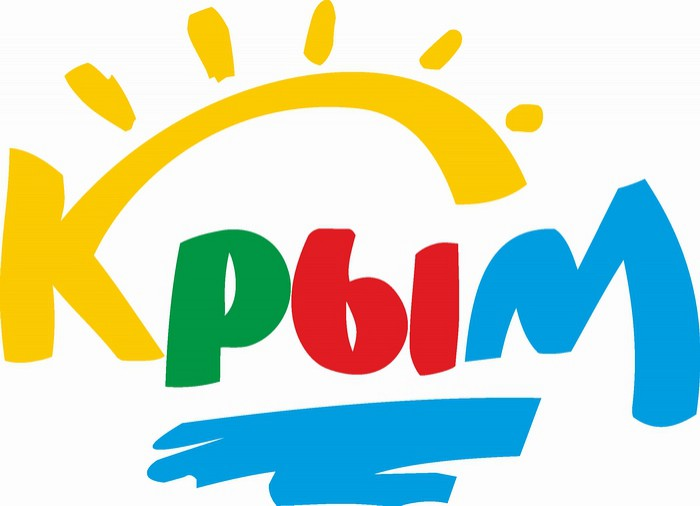 Судакъ
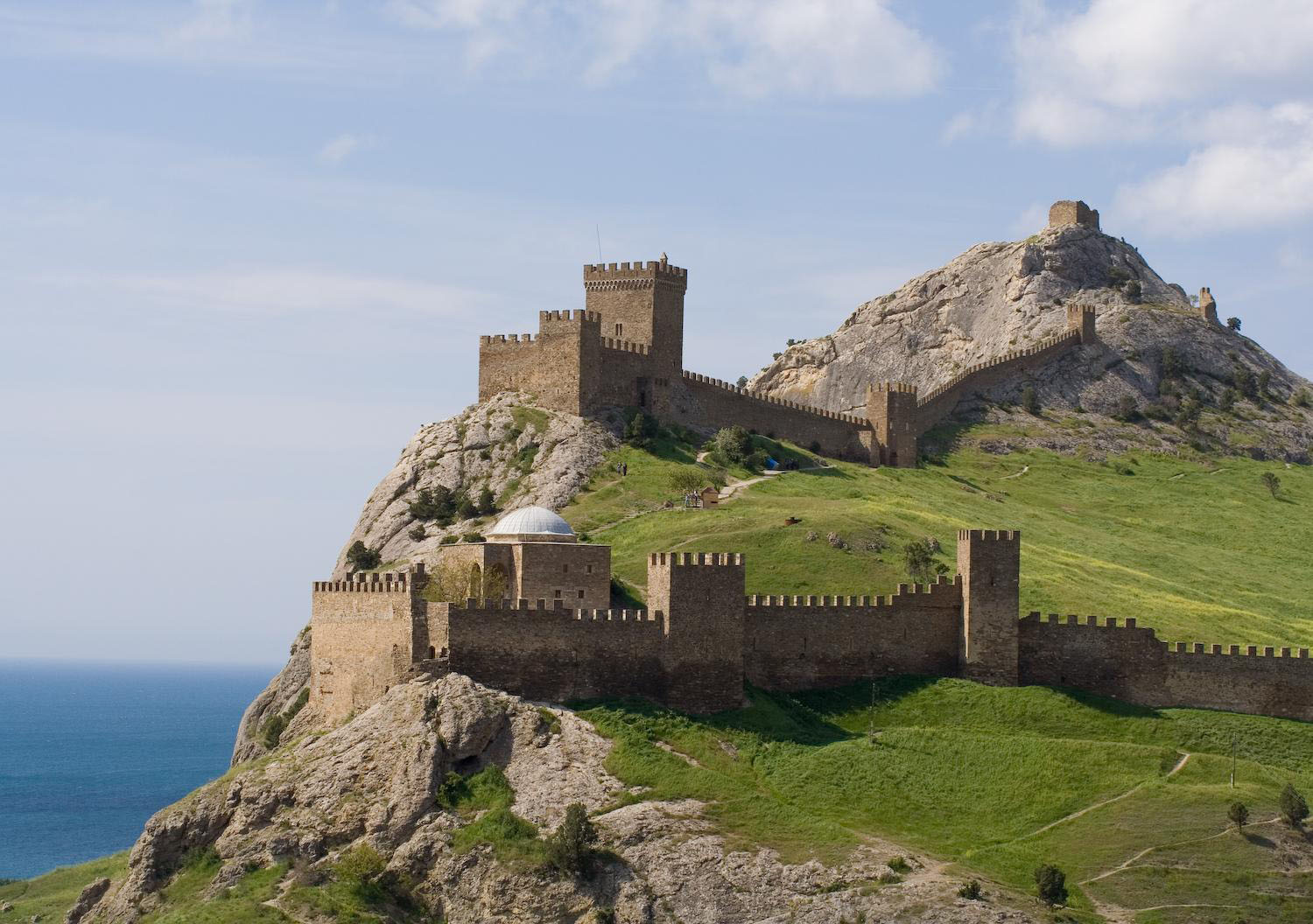 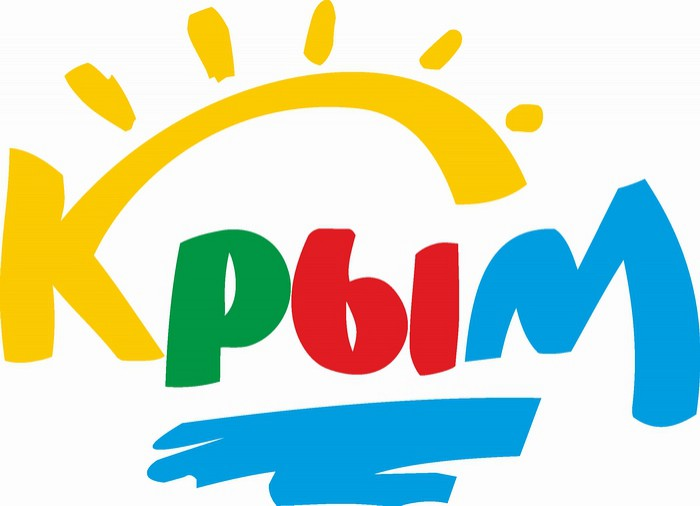 КЪк
Къарасувбазар
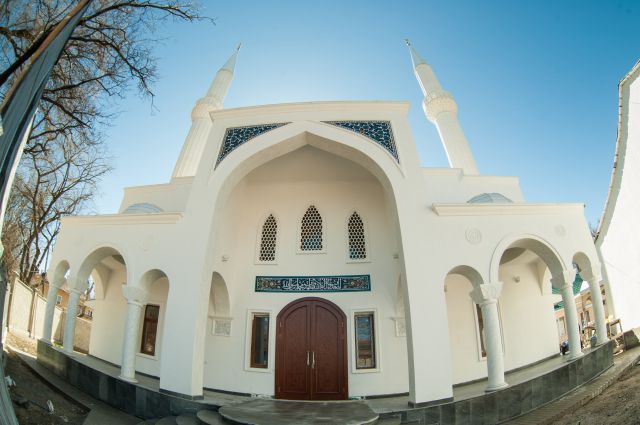 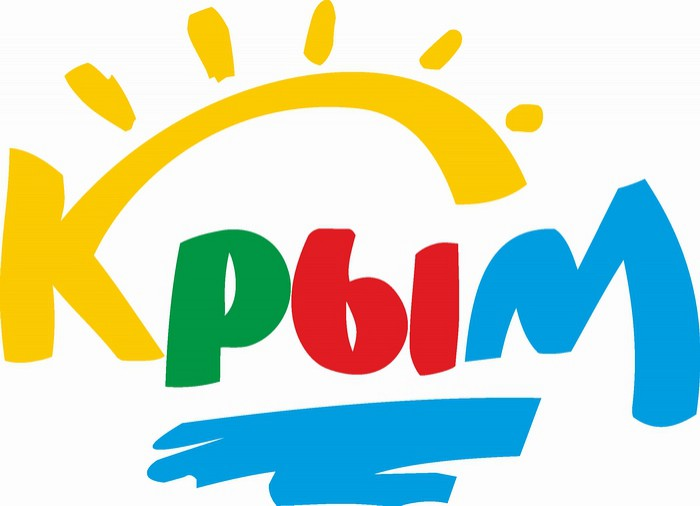 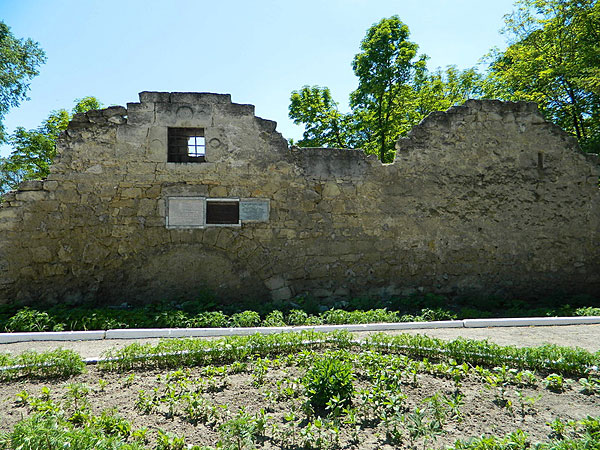 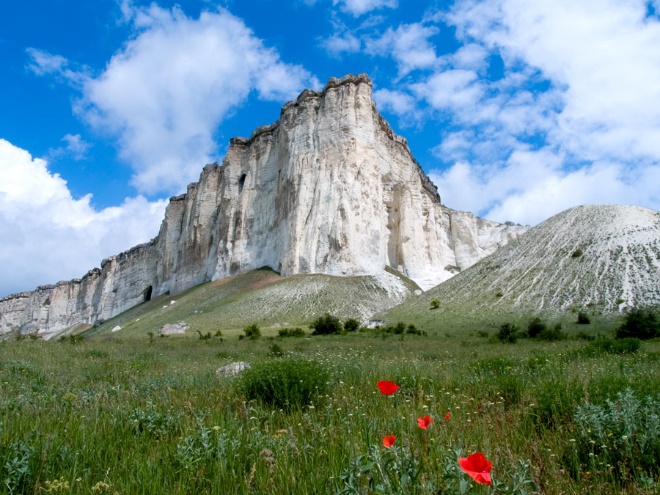 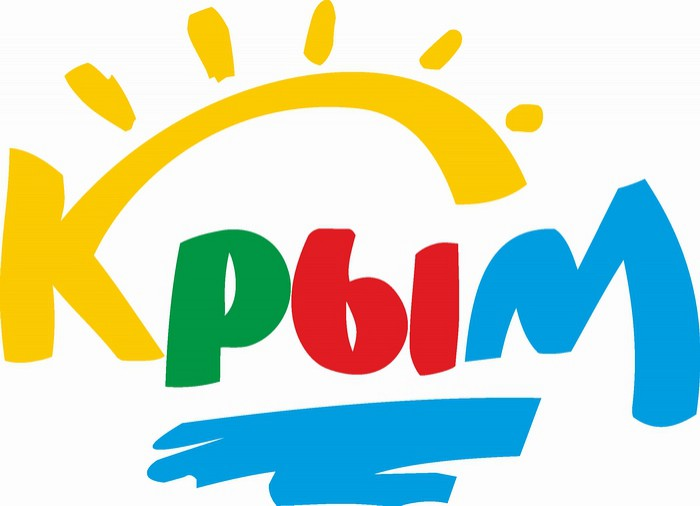 Багъчасарай
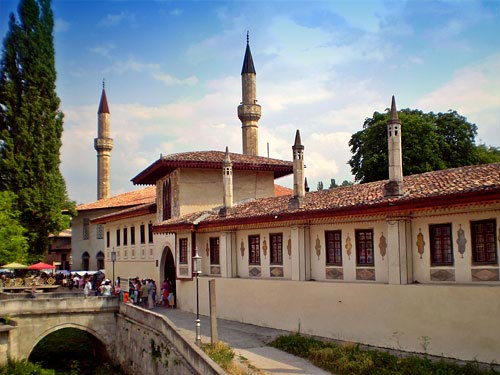 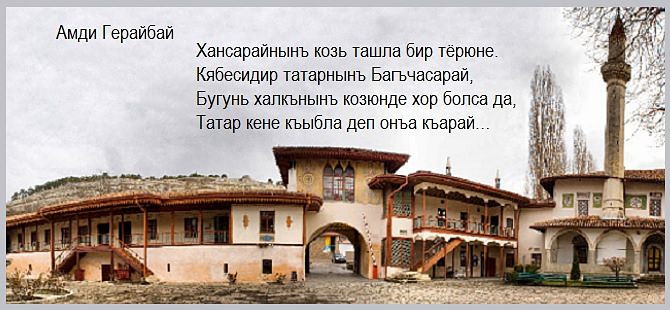 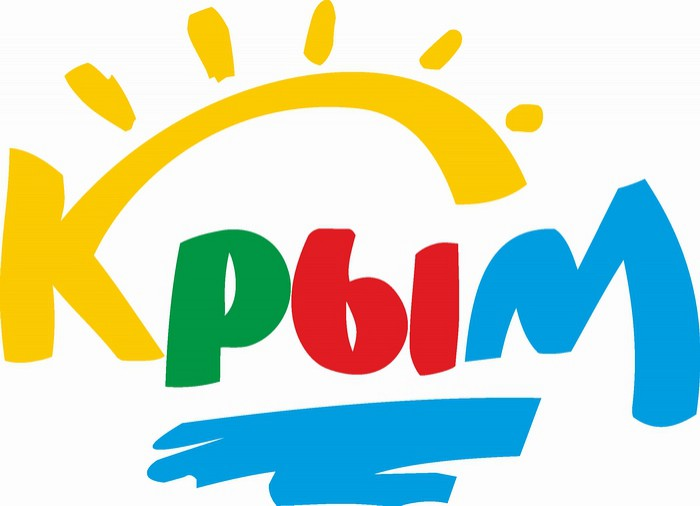 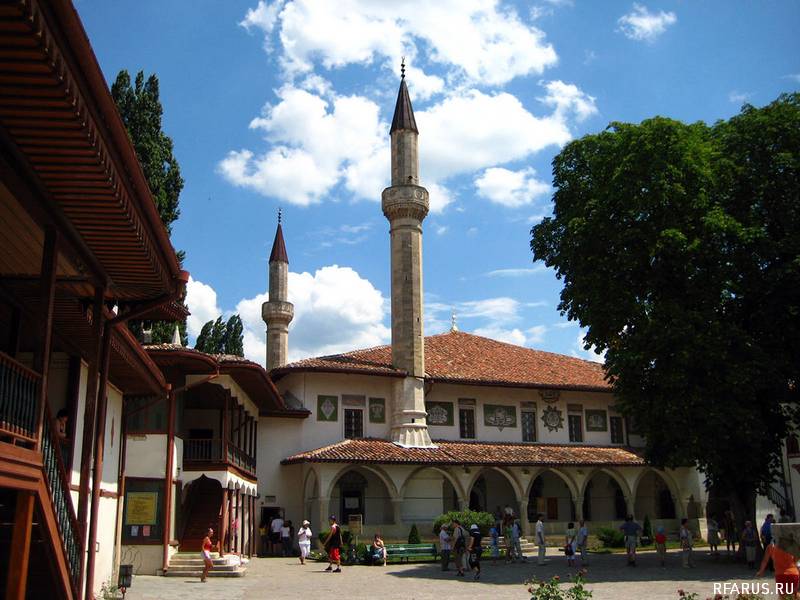 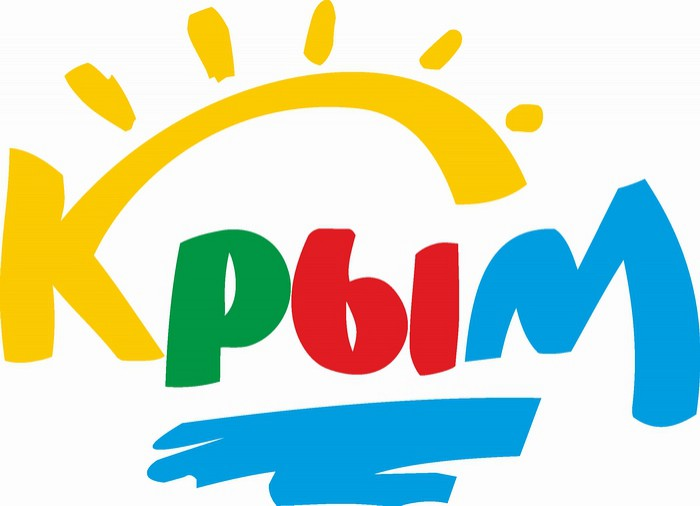 КезлевДжУма-джами
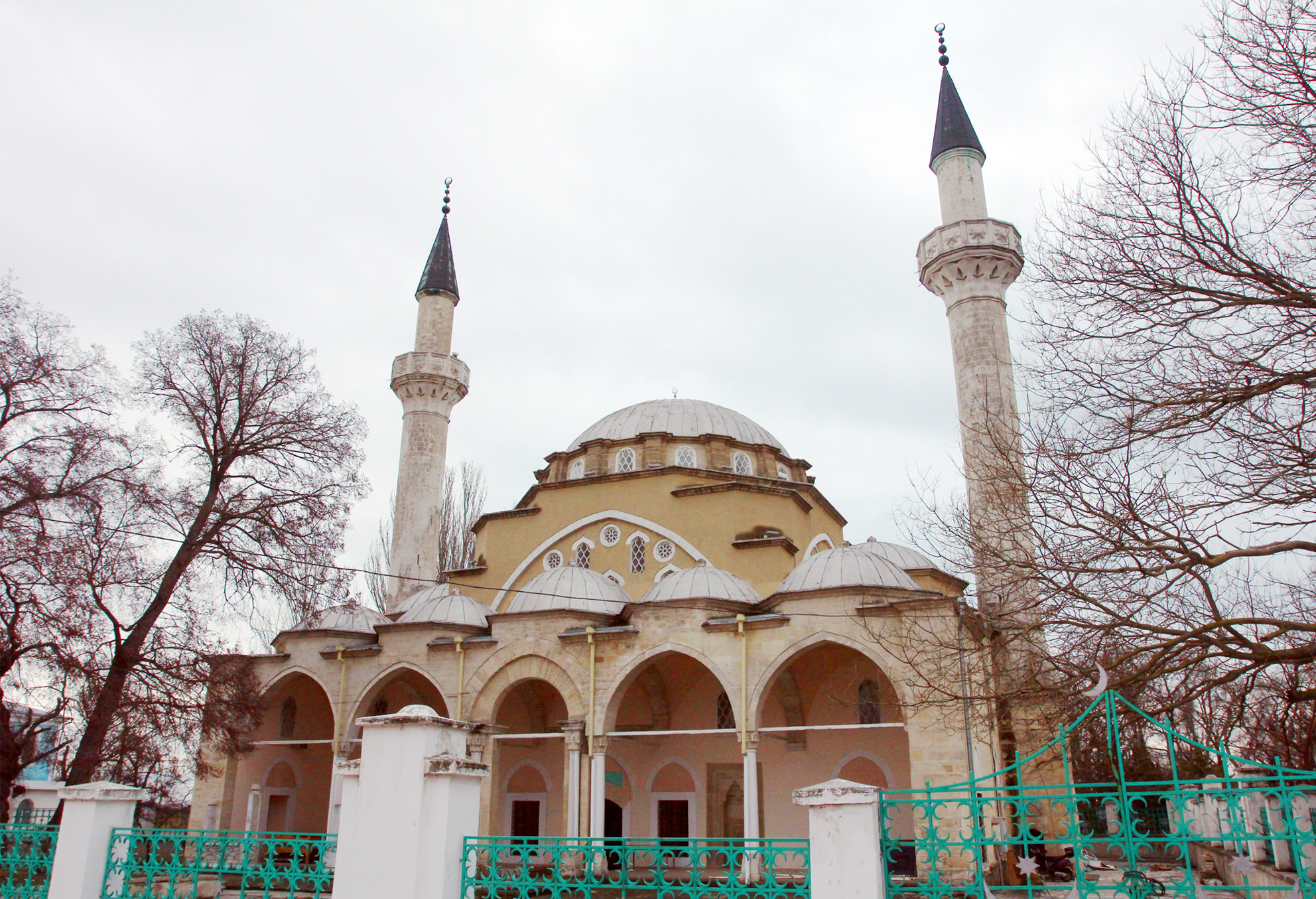 Эски Къырым
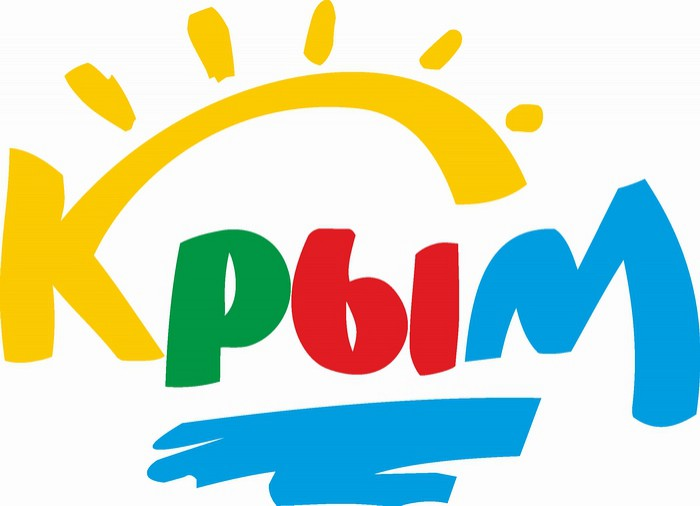 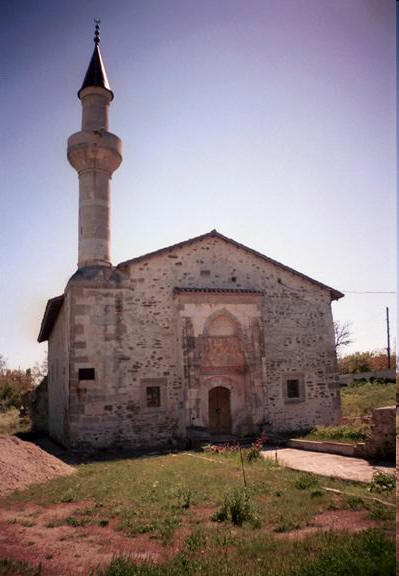 Озьбек Джами
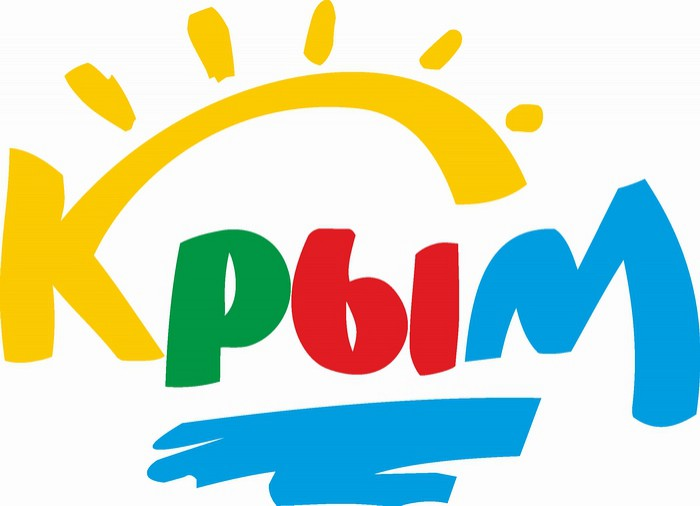 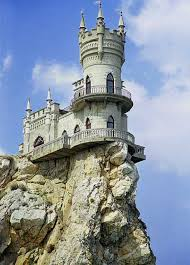 Ялта
Къарылгъач  ювасы
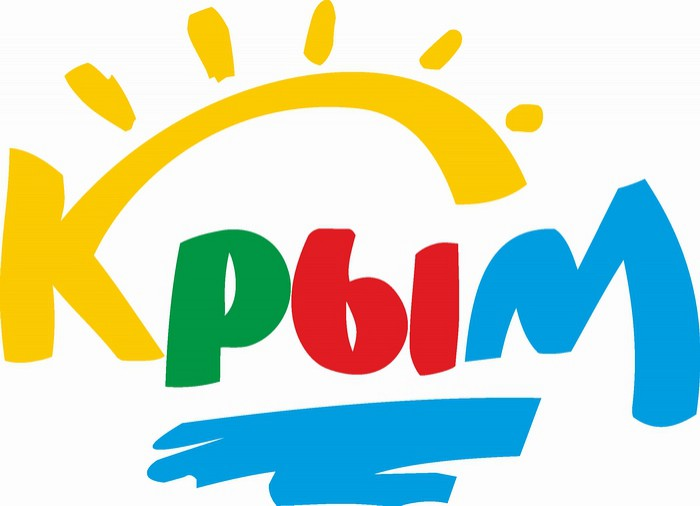 Кефе
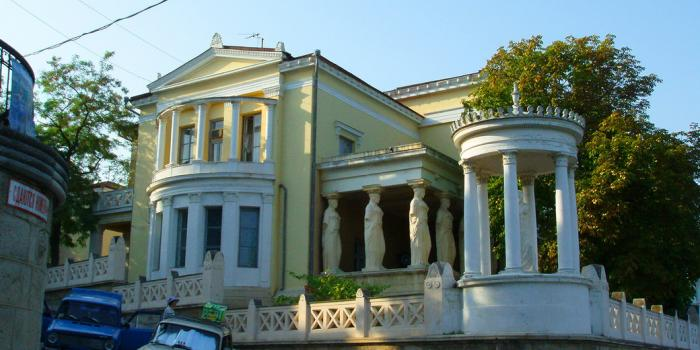 Кефе
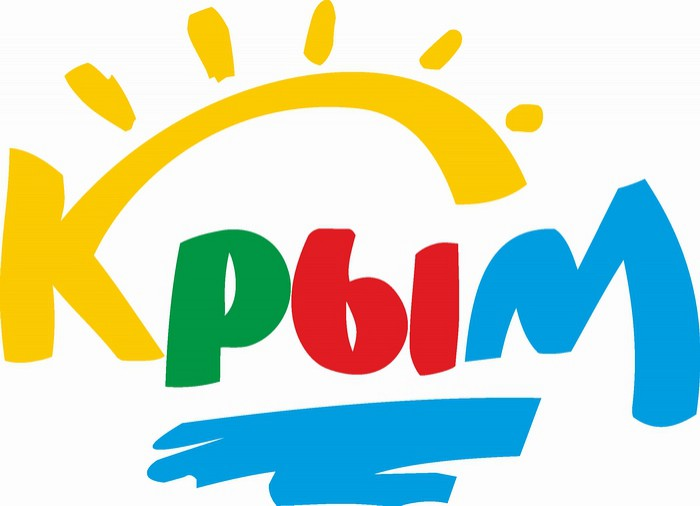 Керчь
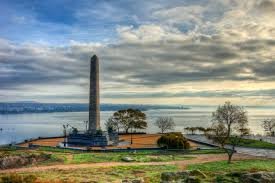 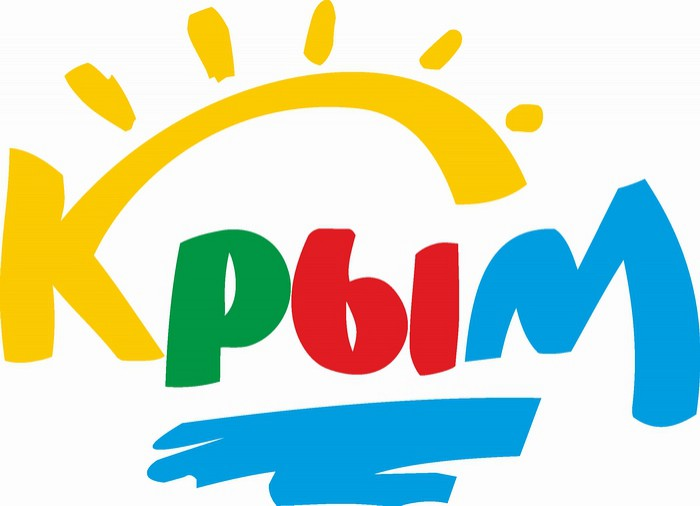 Къырым нынъ озь тимсаллери бар:байракъ,алем, гимн.
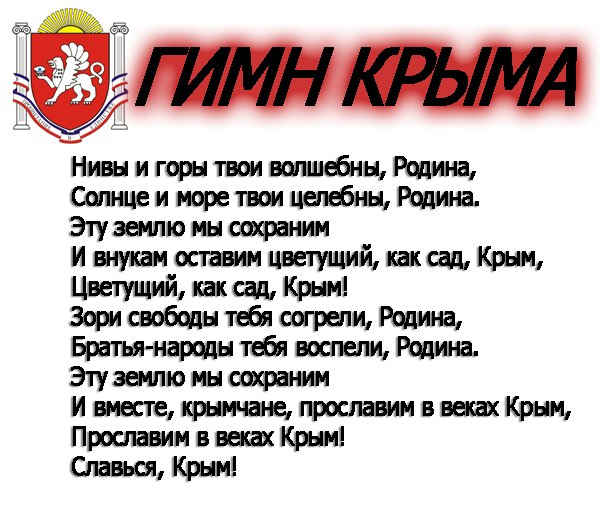 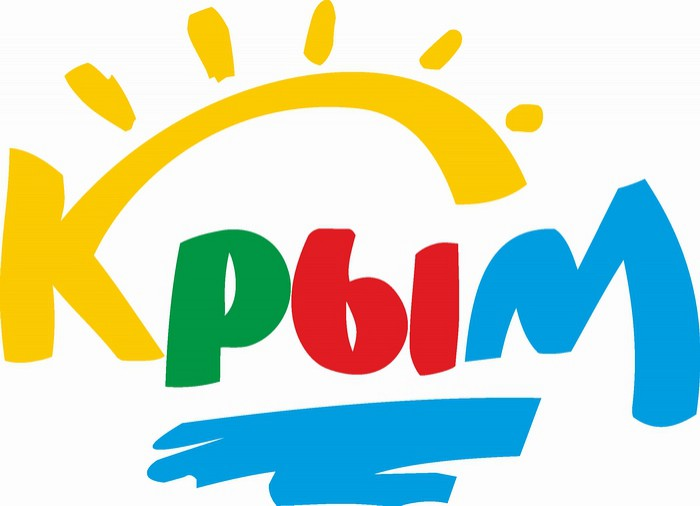 Гимн республики впервые прозвучал на официальном уровне 20.10.2000 г. по случаю второй годовщины Конституции Автономной Республики Крым.
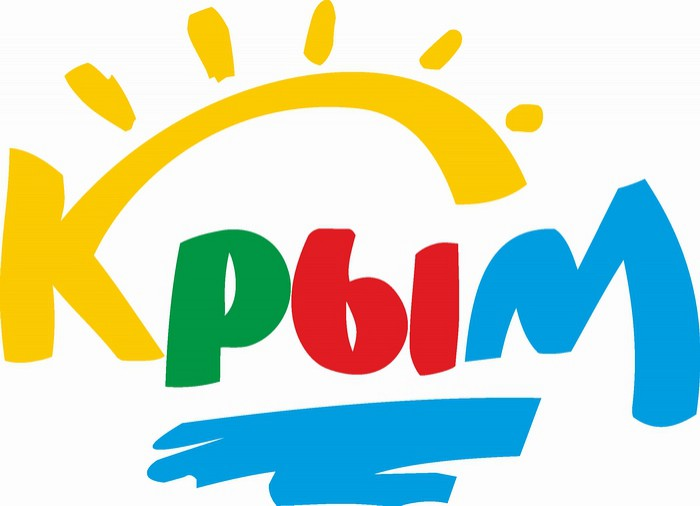 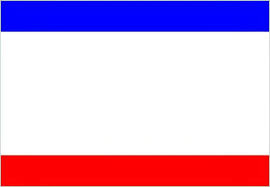 19 января – День флага Республики Крым. Синий цвет флага символизирует надежду на благополучное будущее; белый – обозначает равенство всех культур и народов полуострова, стремление к гражданскому миру; красный – героическую и трагическую историю Крыма, память об уроках прошлого.
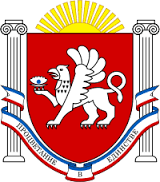 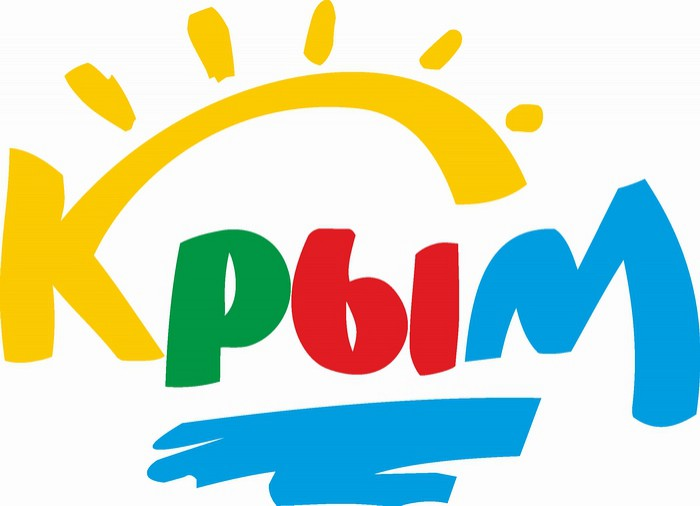 Грифон на гербе, выражает идеи взаимопроникновения культур Крыма. Он хранитель и защитник республики. Варяжский щит – напоминание о торговых путях, проходящих через Крым. Его красный цвет – символ мужества, храбрости и отваги народов Крыма всех веков. Белые колонны – символ прошлых цивилизаций, оставивших свои следы на полуострове. Колонны обвивает сине-бело-красная (цветов флага Крыма) девизная лента с надписью «Процветание в единстве». Над щитом – восходящее золотое солнце – символ возрождения и процветания, тепла и света.
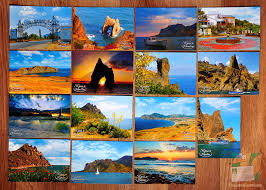 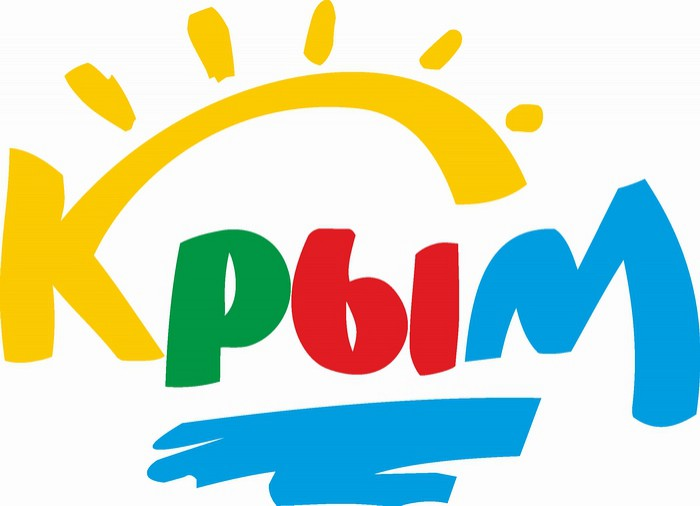 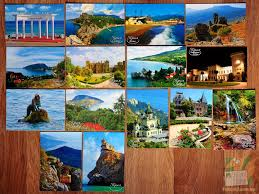 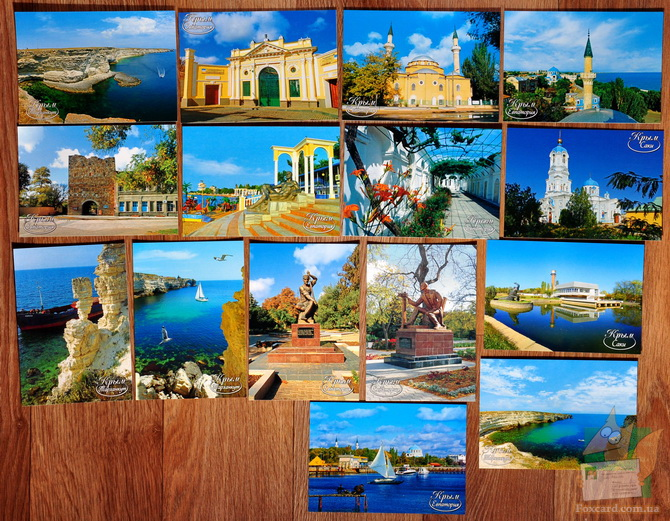 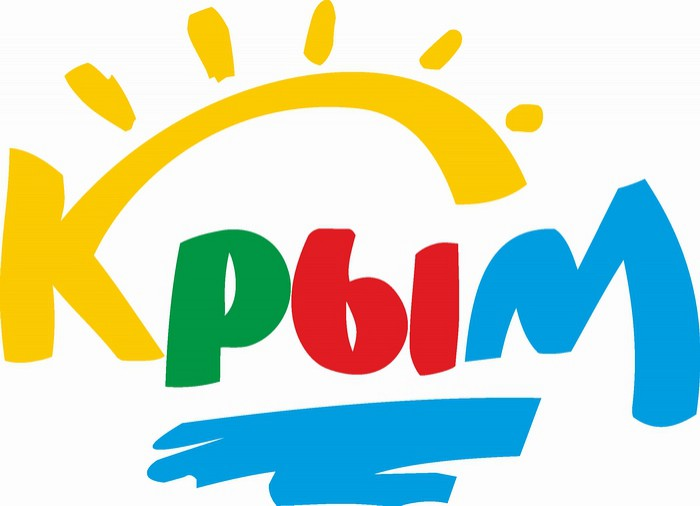 Ана киби яр олмаз,Ватан киби ер олмаз.
Догъгъан ерин-алтын бешик.
КЪЫРЫМ
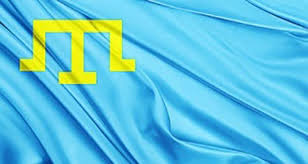 20января 2016г.